Marija ta’ Magdala u l-qawmien mill-mewt ta’ Ġesu’
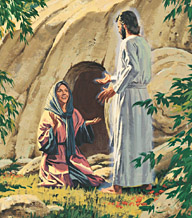 Fil-għodu kmieni kif kien għadu d-dlam Marija ta' Magdala ġiet ħdejn il-qabar u rat il-blata mneħħija mill-qabar.
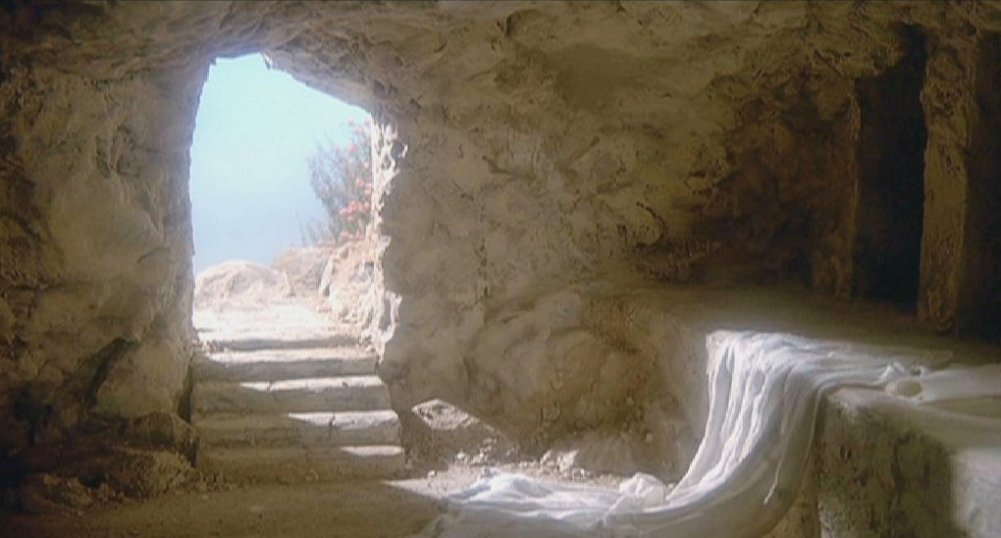 Għalhekk telqet tiġri għand Xmun Pietru u għand id-dixxiplu l-ieħor li kien iħobb Ġesù u qaltilhom"Qalgħu l-Mulej  mill-qabar, u ma nafux fejn qegħduh!"
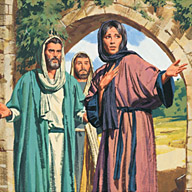 Pietru u d-dixxiplu  l-ieħor ħarġu u ġew ħdejn il-qabar.  It-tnejn ġrew flimkien, imma d-dixxiplu l-ieħor ħaffef aktar minn Pietru u laħaq qablu ħdejn il- qabar.
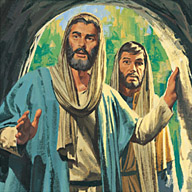 Tbaxxa u ra l-faxex imqiegħda hemm, iżda ma daħalx.
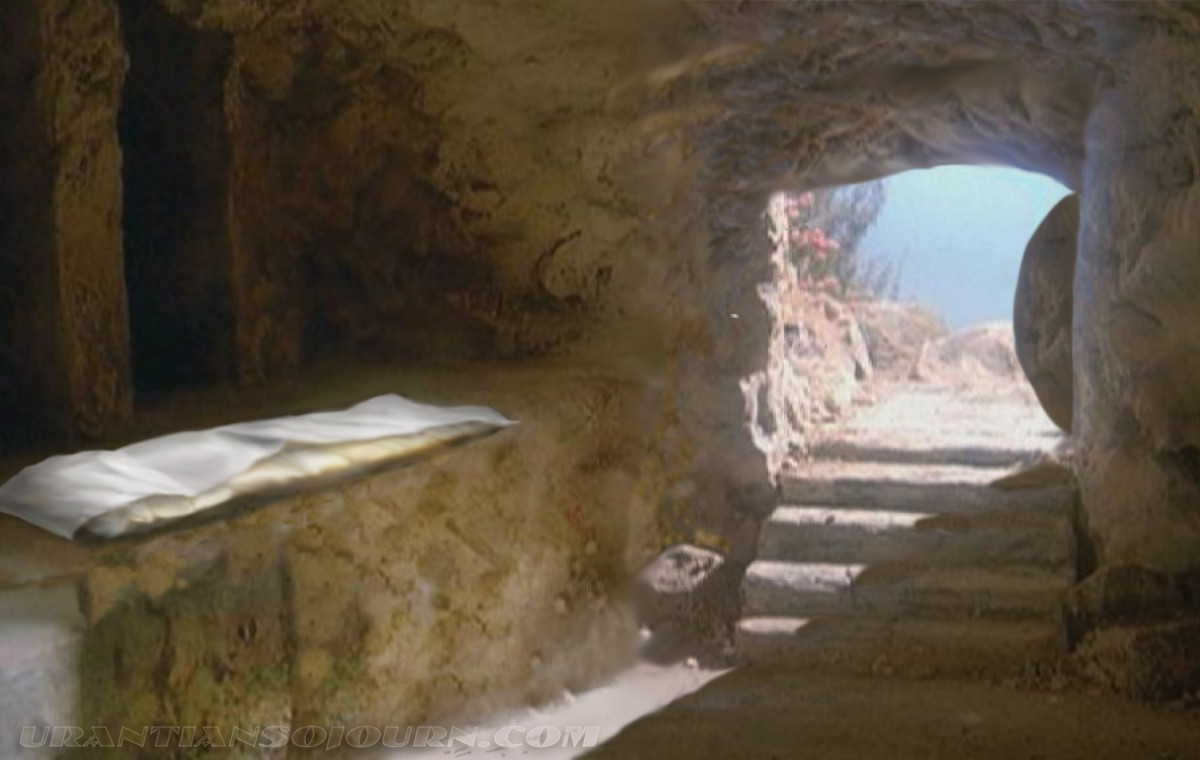 Mbagħad wasal warajh Xmun Pietru, daħal fil-qabar u ra l-faxex u l-maktur iżda Ġesu’ ma kienx hemm.
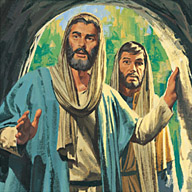 Mbagħad id-dixxiplu l-ieħor, li kien wasal l-ewwel ħdejn il-qabar, daħal hu wkoll, ra, u emmen.  Sa dak in-nhar kienu għadhom ma fehmux l-Iskrittura li tgħid li kellu jqum  mill-imwiet.
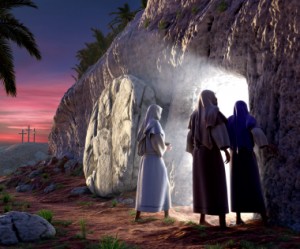 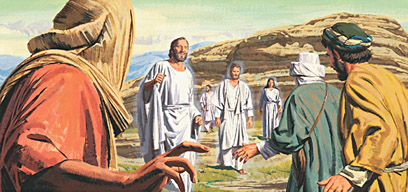 Mbagħad id-dixxipli reġgħu lura lejn sħabhom.
Iżda Marija baqgħet 'il barra mill-qabar, tibki. Kif kienet qiegħda tibki, tbaxxiet lejn il-qabar u rat żewġ anġli.
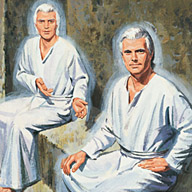 Huma qalulha: "Mara, għalfejn qiegħda tibki?" Hi wieġbet: "Għax ħadu lil Sidi, u ma nafux fejn qegħduh."
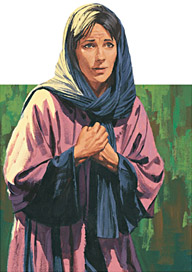 Kif qalet hekk, daret lura u rat lil Ġesù wieqaf, iżda ma ntebħitx li kien Ġesù.
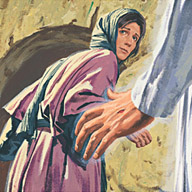 Ġesù qalilha: "Mara, għalfejn qiegħda tibki? Lil min qiegħda tfittex?" Hi ħasbet li kien il-ġardinar, u qaltlu: "Sinjur, jekk ħadtu int minn hawn, għidli fejn qegħedtu, u jiena nġibu lura."
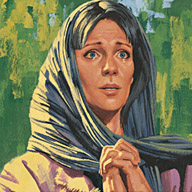 Ġesù sejjħilha: "Marjam!" Hi daret u qaltlu bil-Lhudi: 'Rabbuni!' jiġifieri Mgħallem.
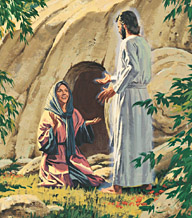 Ġesù qalilha: "La tmissnix, għax għadni ma tlajtx għand il-Missier; imma mur għand ħuti u għidilhom li se nitla' għand Missieri u Missierkom, Alla tiegħi u Alla tagħkom."
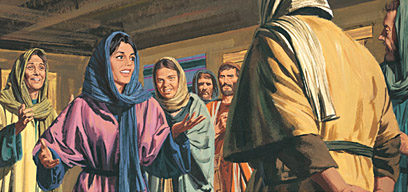 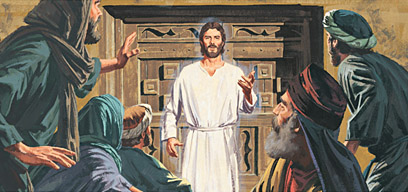 Marija ta' Magdala marret għand id-dixxipli u tathom l-aħbar: "Rajt lill-Mulej", u qaltilhom x'qalilha.
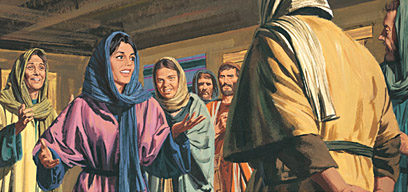